WELCOME
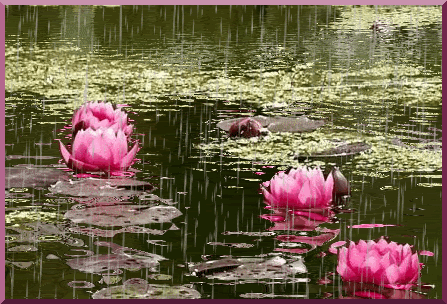 INTRODUCE
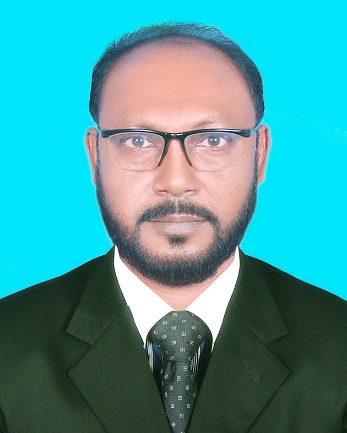 S.M.MOZAMMEL KABIR (TOTOL)
			  Asst. Head Master
Bhawal Baria Union High School,Gazipur Sadar
Mobile: 01770633593 Email:- tmcsltd777@gmail.com
LESSON INDENTITY
Class: Nine & Ten
Sub: English second paper
Text: Changing Sentence
Time: 1 Hour
Date:   24/10/20
[Speaker Notes: Identity of class]
Let’s see some image and texts to  guess something.
[Speaker Notes: Advance to some tropes.]
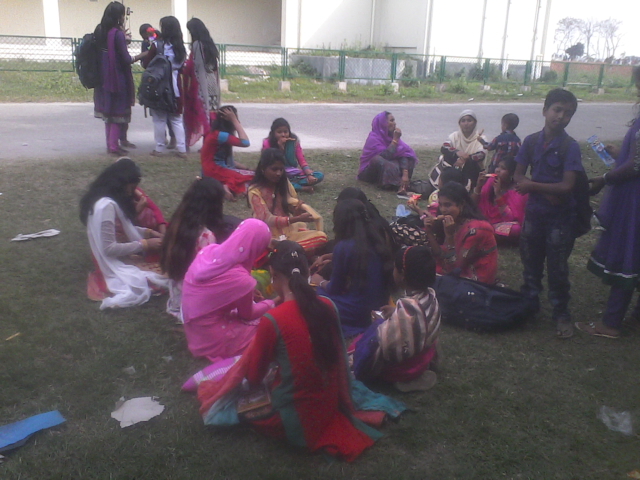 They are conversing under the mango trees in Mujibnagor.
[Speaker Notes: Suspension of sentence]
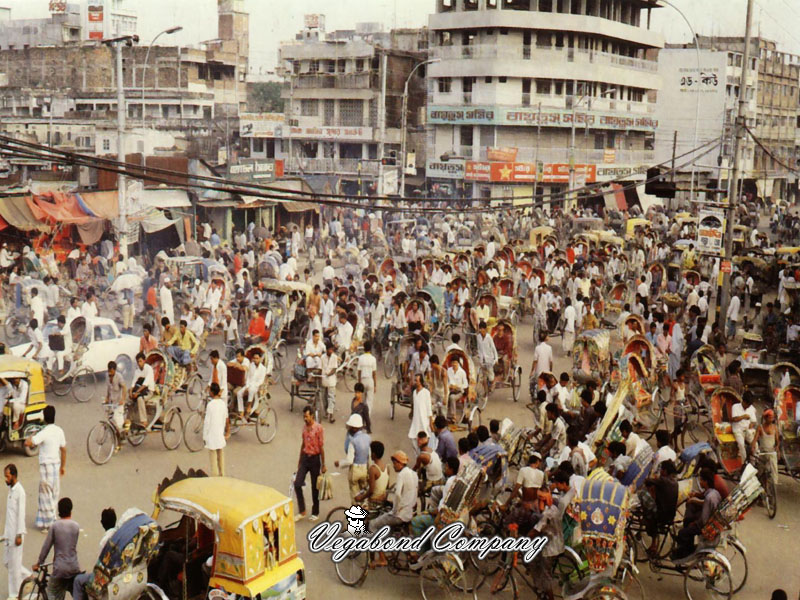 Though Bangladesh is a small country, she has a huge population
[Speaker Notes: Suspension of sentence]
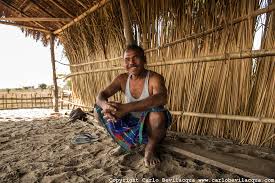 The man is poor but he is honest
[Speaker Notes: Suspension of sentence]
What have you guessed by 
the images and texts?
Sentence
[Speaker Notes: Asking lesson declaration]
Our  Today’s Lesson is……….....
Simple, complex & compound
Changing Part- 1
[Speaker Notes: Lesson declaration]
Learning outcomes
After we have studied this lesson,
we will be able to---
define sentence
identify the classification of sentence
Identify from simple, complex  to compound sentence
[Speaker Notes: Target of today’s class.]
What is sentence?
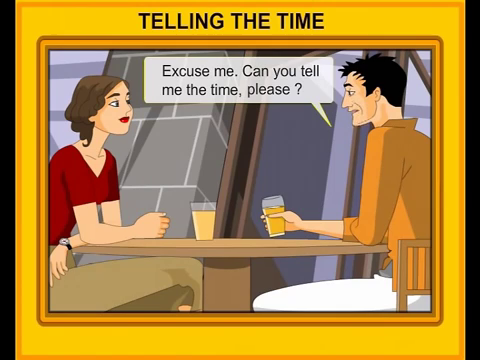 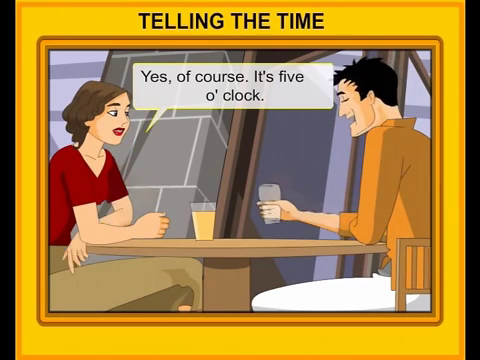 A sentence is a group of words expressing a complete sense or meaning.
[Speaker Notes: Definition of sentence.]
Classifications of sentence(structure)
Simple
Complex
Compound
[Speaker Notes: Classification of sentence.]
Mahdi reads his lesson’s regularly
They like to play after school
A sentence which has only one subject, only one Finite verb and only one clause is called a simple sentence.
[Speaker Notes: Definition of simple sentence.]
When the thief saw the police , he ran away.
He worked  hard so that he could prosper in life.
A complex sentence is one that contains one principal clause with one or more subordinate clauses
[Speaker Notes: Definition of complex sentence.]
I was ill and I could not attend the meeting.
Work hard or you will not prosper in life.
A compound sentence has more than one principal clause connected by one or more co - ordinating conjunction.
[Speaker Notes: Definition of compound sentence.]
Let us know the basics of 
Changing sentence.
[Speaker Notes: Lead to changing basics.]
How to change  from sentence.
[Speaker Notes: Change from simple, complex to compound sentence.]
Example of simple sentence
Example of complex sentence
A complex sentence must contain the flowing conjunction : that, when, why, who, which, where, how, whether, while, until , till, unless, if, though, although, so that, because, after etc.
Example of compound sentence
In a compound sentence each clause is a principal clause and the flowing conjunctions are usually in it: and, but, or, both and, not….but also, neither…..nor, either…..or, otherwise, therefor etc.
Single work
He is so weak that he can not move.
Complex

Compound

Complex

Compound

Simple

Simple
The door opened and he stepped in.
If you do not move, you  will die.
Run fast and you  can win the prize.
Della sold her hair to buy a gift for Jim.
I could not join the meeting because of my illness.
Open Question
Although he has riches, he leads a simple life
In spite of his being healthy , he is lazy.
The water being very hot, I could not drink it.
The weather is cold and we can not go out.
A man who is drowning catches at a straw.
Read attentively or you can not pass the examination.
Complex sentence
Simple sentence
Compound sentence
Complex sentence
Compound sentence
Simple sentence
Home work
Make five (simple, complex and compound) sentence
Thanks to all
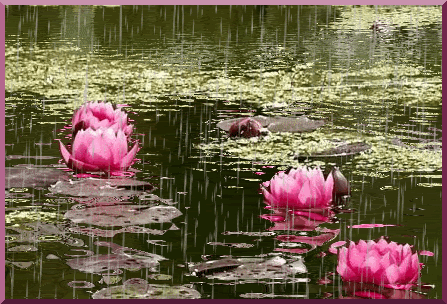